Угадайте  сказки
Работу выполнила
Есипова Лидия Ивановна
Кот и лиса
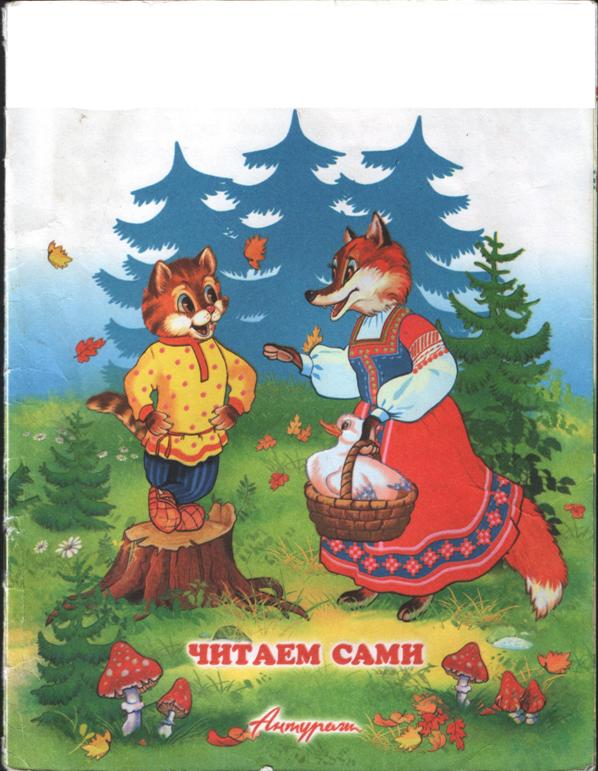 ТЕРЕМОК
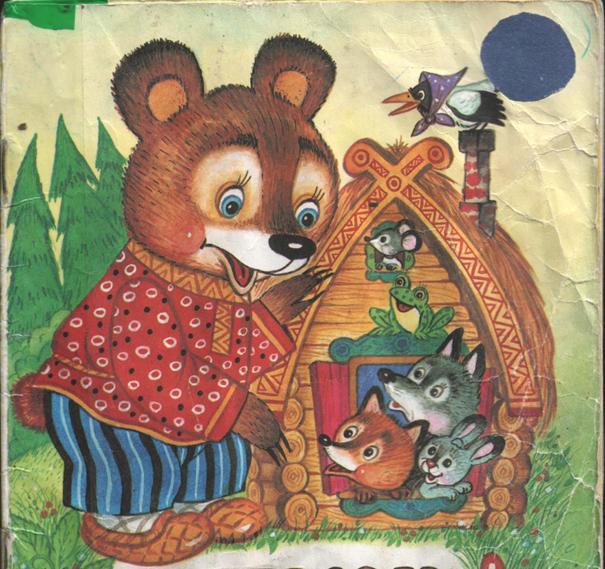 Три поросёнка
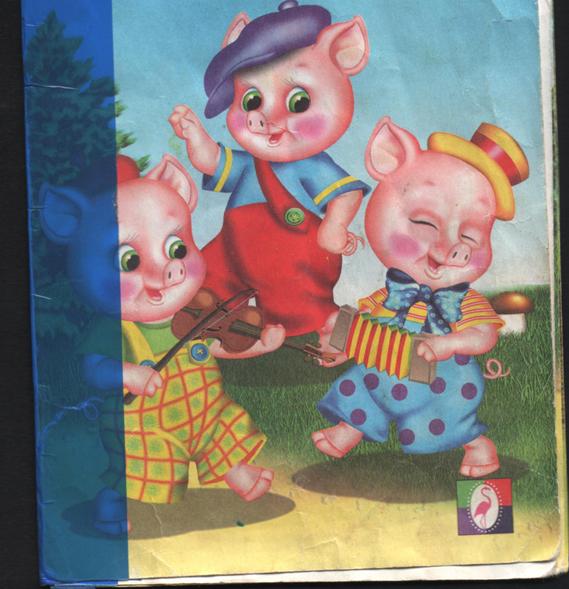 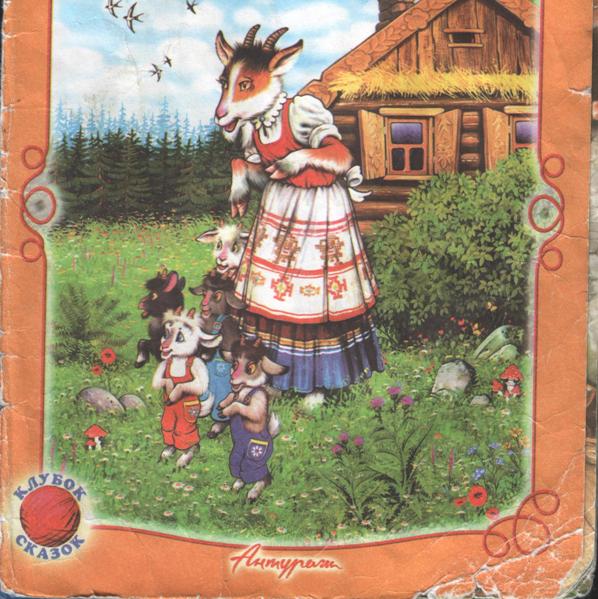 Волк и семеро козлят
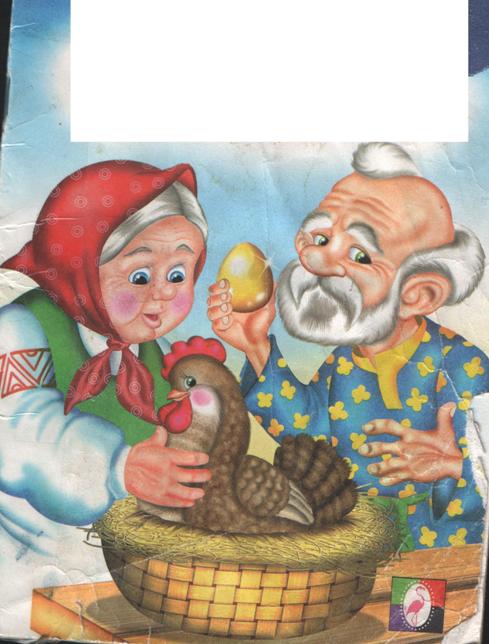 Курочка РЯБА
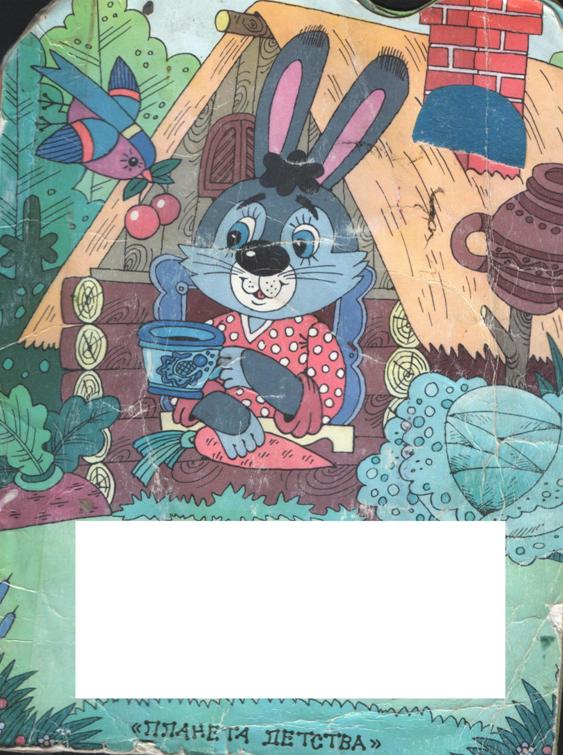 ЗАЙКИНА ИЗБУШКА